4- 5
المضاعف المشترك الأصغر
الأستاذ أبو يوسف منتدى التربية والتعليم بالمدينة المنورة
فكرة الدرس
أجد القاسم المشترك الأصغر لعددين أو أكثر
الأستاذ أبو يوسف منتدى التربية والتعليم بالمدينة المنورة
نشاط
الخطوة الأولى
ارسم خط أعداد يظهر الأعداد من صفر إلى 15
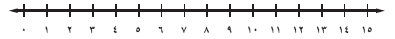 الأستاذ أبو يوسف منتدى التربية والتعليم بالمدينة المنورة
الخطوة الثانية
أوجد ناتج ضرب2 فى كل من الاعداد : 1، 2 ، 3 ، 4 ، 5 ، 6 ، 7 ، وضع مربعات حمراء فوق هذه النواتج على خط الاعداد .
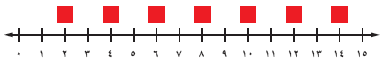 الأستاذ أبو يوسف منتدى التربية والتعليم بالمدينة المنورة
الخطوة الثالثة
أوجد نواتج ضرب 3 فى كل من الأعداد 1، 2 ، 3 ، 4 ، 5 ، وضع مربعات زرقاء فوق هذه النواتج على خط الاعداد .
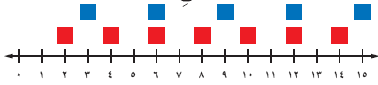 الأستاذ أبو يوسف منتدى التربية والتعليم بالمدينة المنورة
مضاعف العدد هو ناتج ضرب العدد فى أى عدد كلى ( 0، 1 ، 2 ، 3 ، 4 .....) وتسمى المضاعفات التى يشترك فيها عددان أو أكثر مضاعفات مشتركة .
الأستاذ أبو يوسف منتدى التربية والتعليم بالمدينة المنورة
مثال
حددى المضاعفات المشتركة الثلاثة الأولى للعددين 4 ، 8
الحل :
أولا : اكتبى مضاعفات كل من هذين العددين باستثناء الصفر .
مضاعفات 4 : 4 ، 8 ، 12 ، 16 ، 20 ، 24 ، .......       
مضاعفات 8 : 8 ، 8 ، 16 ، 24 ، 32 ، 40 ، 48 ،......   
لاحظى أن 8، 16 ، 24 هى مضاعفات مشتركة لكل من العددين : 4 ، 8 
لذا، فإن أول ثلاثة مضاعفات مشتركة للعددين 4 ، 8  هى 8 ، 16 ، 24   .
الأستاذ أبو يوسف منتدى التربية والتعليم بالمدينة المنورة
* يسمى أصغر المضاعفات المشتركة لعددين كليين أو أكثر المضاعف المشترك الأصغر (م. م.أ) لهذه الأعداد فالمضاعف المشترك الأصغر للعددين 4 ، 8 فى المثال السابق هو 8 .
الأستاذ أبو يوسف منتدى التربية والتعليم بالمدينة المنورة
مثال
أوجدى ( م . م . أ ) للعددين  15 ، 40
الحل :
حللى كلا من العددين 15 ، 40 الى عواملهما الأولية وحدد العوامل الأولية المشتركة .
15 = 3 × 5                  40 = 2× 2 × 2 × 5
   أوجد ناتج ضرب العوامل الأولية من خلال ضرب كل عامل مشترك مرة واحدة فقط وجميع العوامل المتبقية . 
    ( م . م . أ ) لـ 15 و 40 هو 2 × 2 × 2 × 3 × 5 = 120 .
الأستاذ أبو يوسف منتدى التربية والتعليم بالمدينة المنورة
تأكد
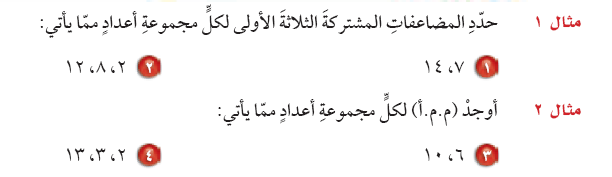 14 ، 28 ، 42
24 ، 48 ، 72
52
60
الأستاذ أبو يوسف منتدى التربية والتعليم بالمدينة المنورة
: يعطى محمود إبرة ضد الحساسية مرة كل 3 أسابيع ، على حين يعطى على ابرة مرة كل 5 اسبيع . فإذا أعطيا الإبرة هذا الاسبوع . فبعد كم اسبوع يعطيانها فى الاسبوع نفسه ؟
فى السبوع الـ 15
الأستاذ أبو يوسف منتدى التربية والتعليم بالمدينة المنورة
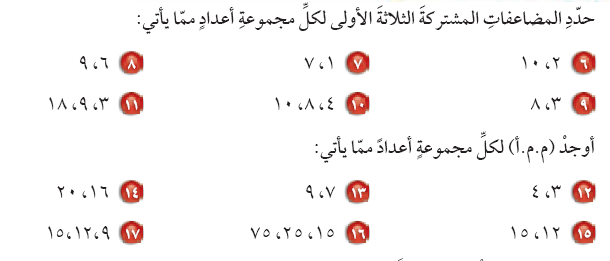 10، 20 ، 30
7، 14، 21
18، 36، 54
40، 80، 120
24، 48، 72
18، 36، 54
320
63
12
180
75
180
الأستاذ أبو يوسف منتدى التربية والتعليم بالمدينة المنورة
: يتكون البدر مرة كل 30 يوما . فإذا كان القمر فى يوم الجمعة الماضية بدرا ، فبعد كم يوم يعود القمر بدرا مرة أخرى فى يوم الجمعة ؟
الحل
210 يوم
الأستاذ أبو يوسف منتدى التربية والتعليم بالمدينة المنورة
: شاهد إسماعيل زميله ماجدا فى المكتبة العامة فى أحد الأيام . فإذا كان إسماعيل يزور المكتبة كل 4 أيام ، وماجد كل 10 أيام ، فبعد كم يوم سيزورانها معا فى المرة القادمة ؟
الحل
بعد 40 يوم
الأستاذ أبو يوسف منتدى التربية والتعليم بالمدينة المنورة
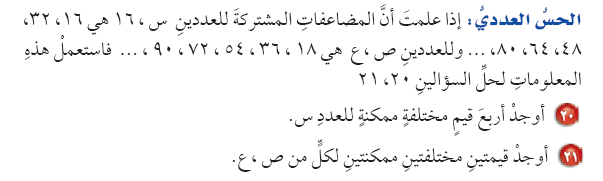 س = 2، 4 ، 8 ، 1
قيم ص = 3 ، 9    و   قيم ع = 2، 3
الأستاذ أبو يوسف منتدى التربية والتعليم بالمدينة المنورة